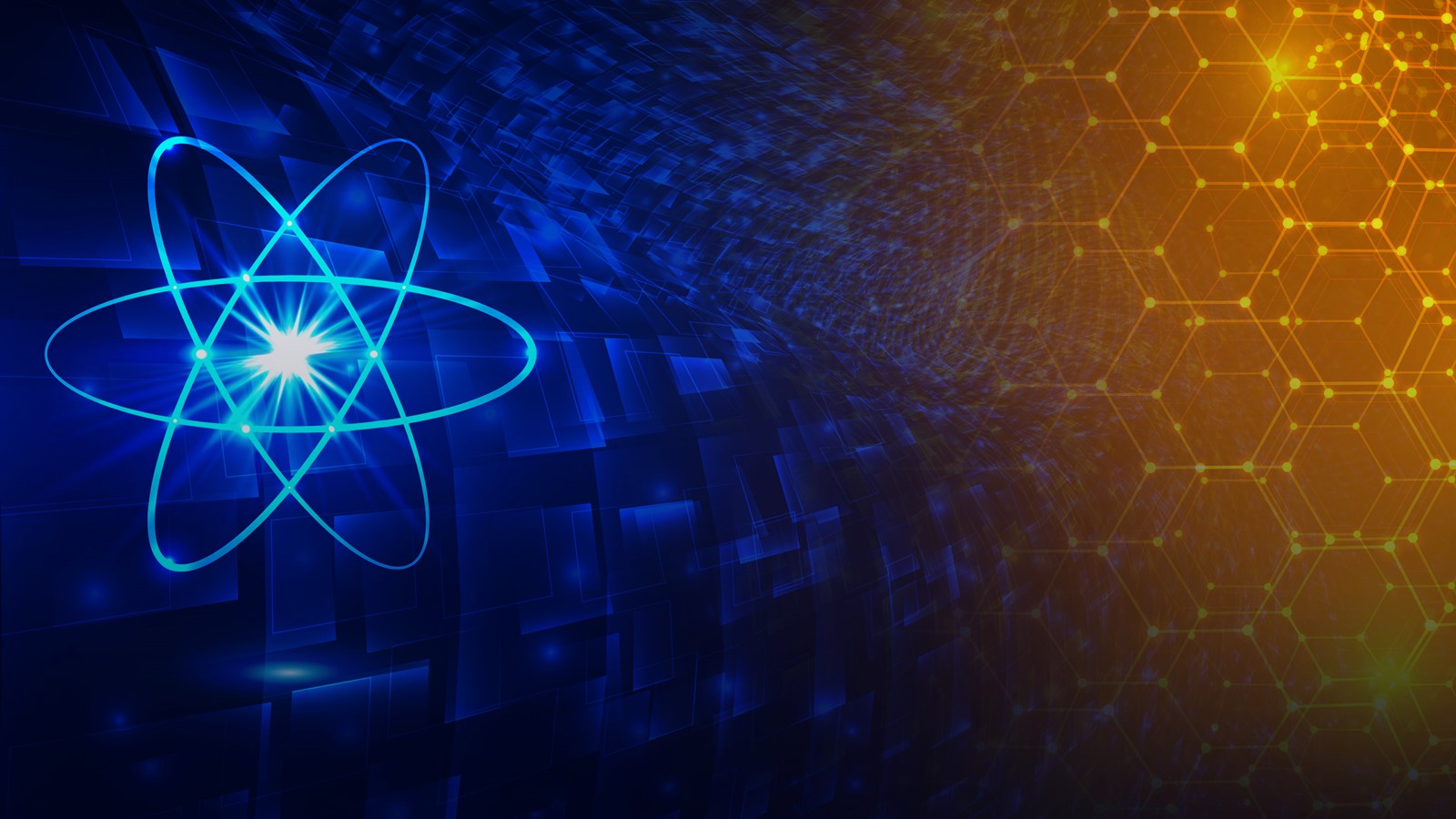 Comissão Nacional de Energia Nuclear
IPENTítulo da Apresentação(máximo de 2 linhas)
Nome do palestrante IPEN/CNEN
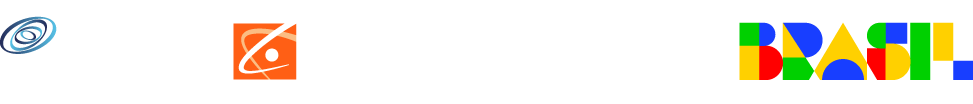 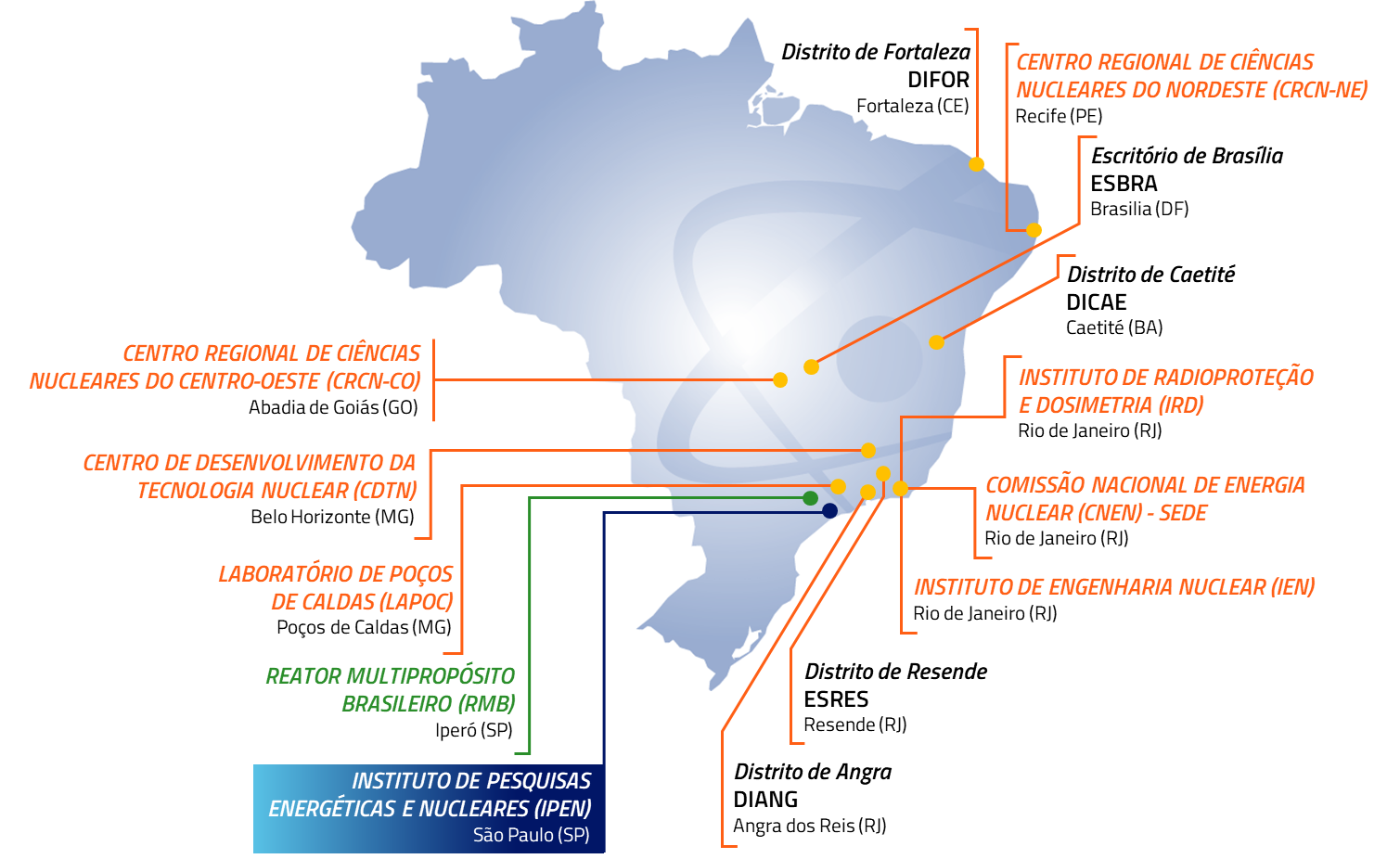 Onde a CNEN
está presente
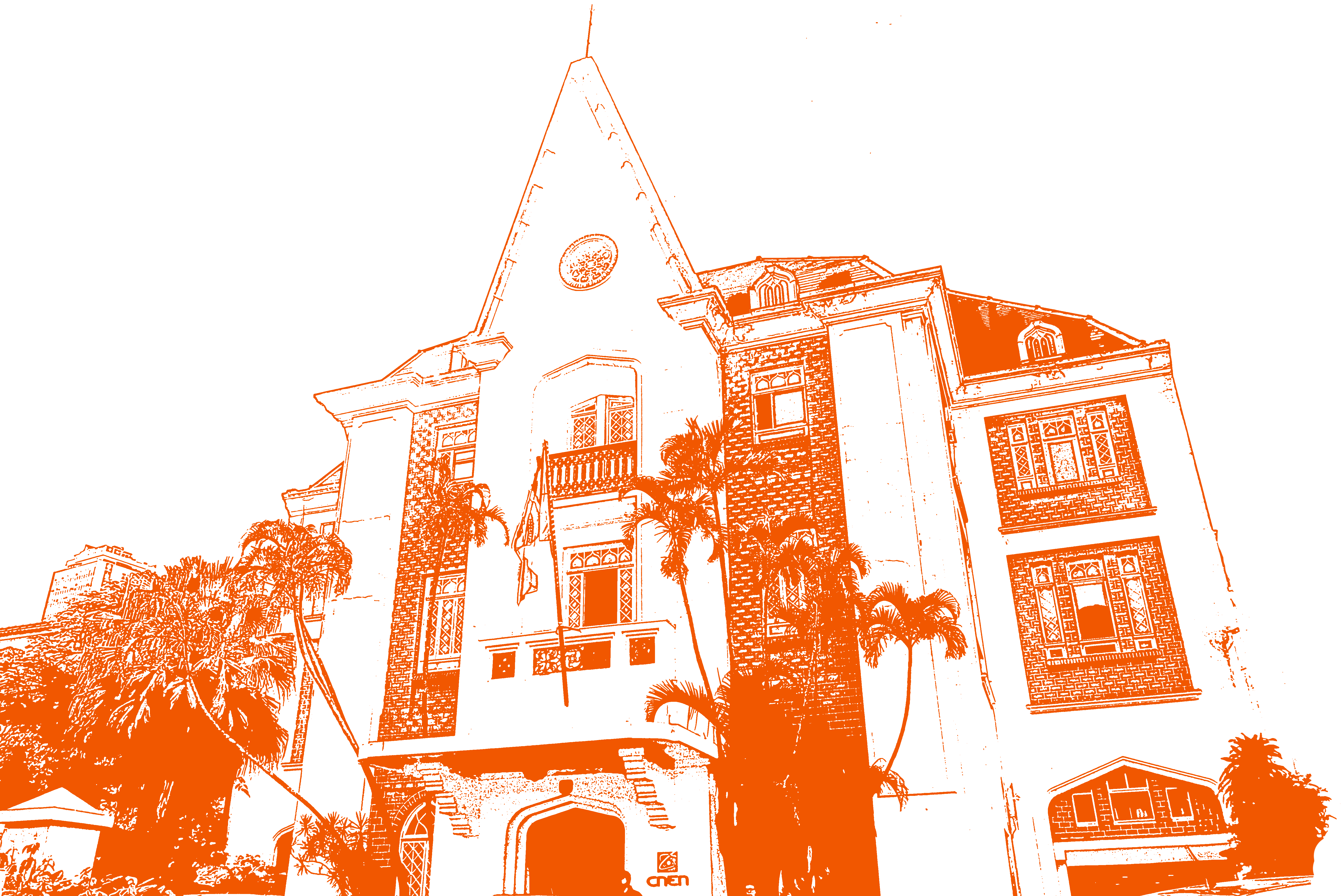 SEDE DA COMISSÃO NACIONAL DE ENERGIA NUCLEAR (CNEN) no Bairro de Botafogo– Rio de Janeiro -RJ
Núcleo do IEA-R1, o mais antigo Reator Nuclear de Pesquisa em atividade no País
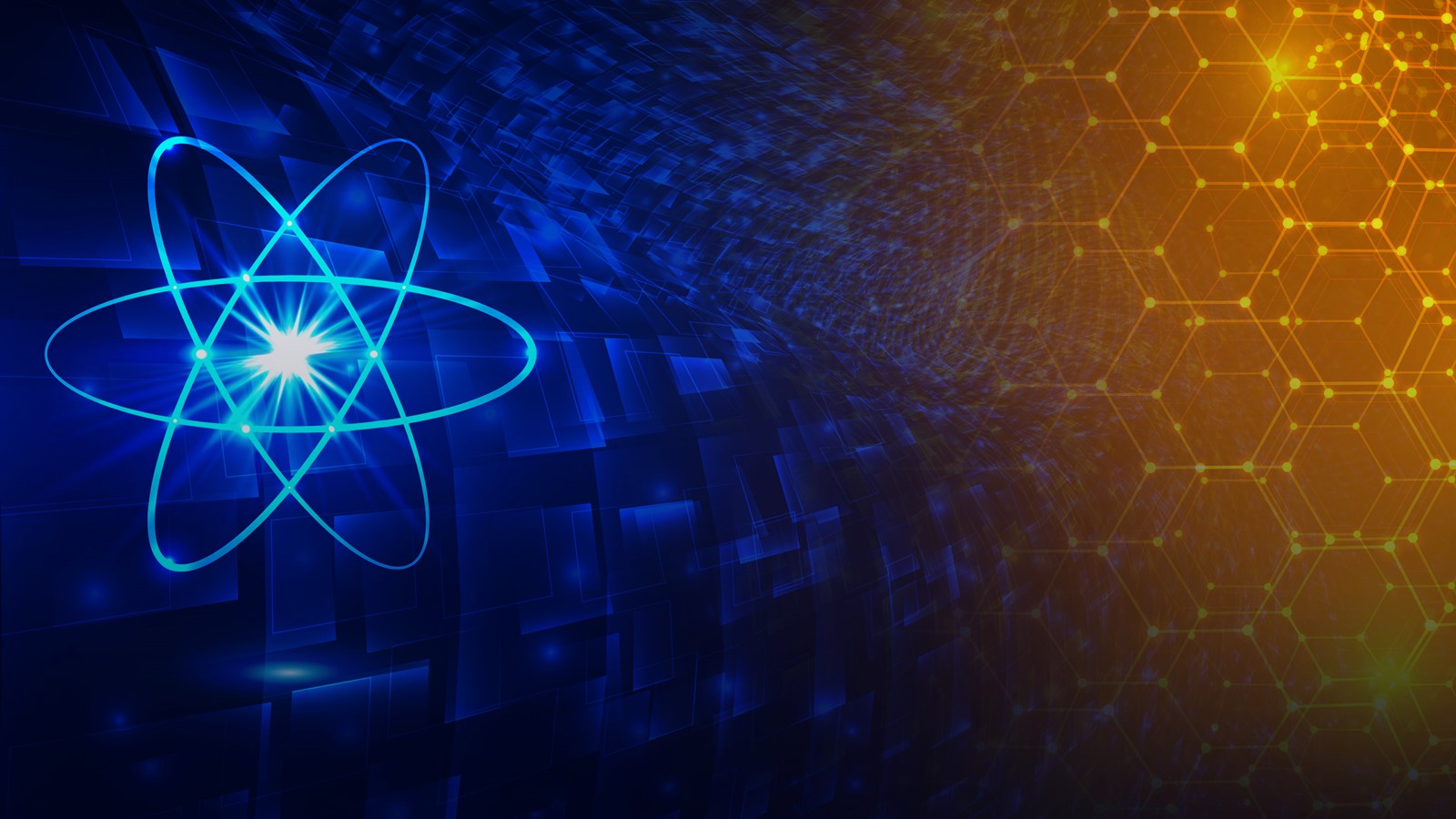 Comissão Nacional de Energia Nuclear
Obrigado(a)!
IPEN/CNEN
Nome do Palestrante 
E-mail: @@@@@@@
Contato: 000000000
InserirFoto do Palestrante
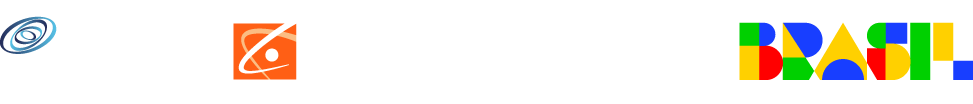